Styrka ben och rygg
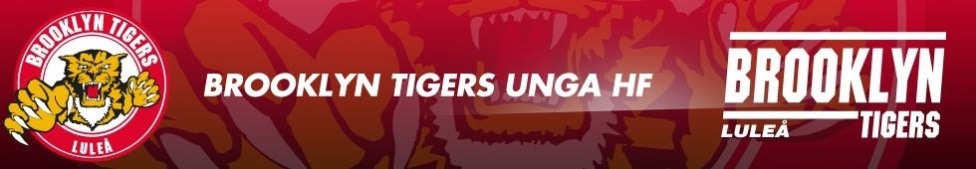 Uppvärmning: cykel alt. löpning 10min
Stretch: Valfria övn. 10min
Styrka ben och axlar
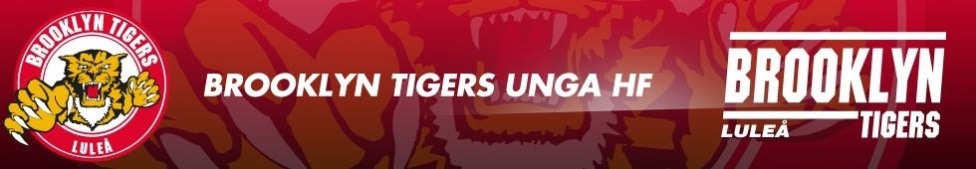 Uppvärmning: cykel alt. löpning 10min
Stretch: Valfria övn. 10min
Styrka funktion
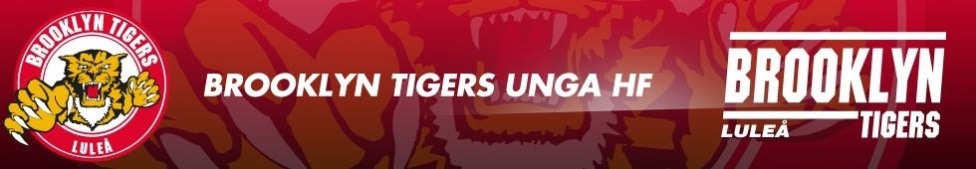 Uppvärmning: cykel alt. löpning 10min
Stretch: Valfria övn. 10min
Kondition långa intervaller
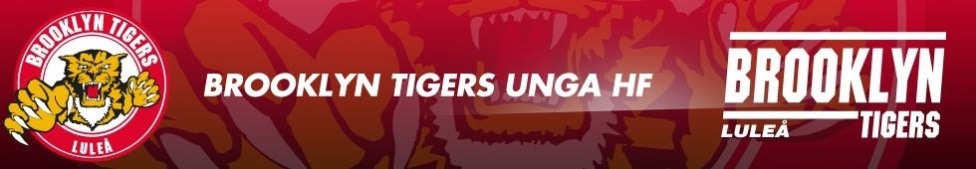 Uppvärmning: Steg varianter(stege) 5min, hopprep 5x1min.
Stretch: Valfria övn. 10min
Kondition distans och fartövn.
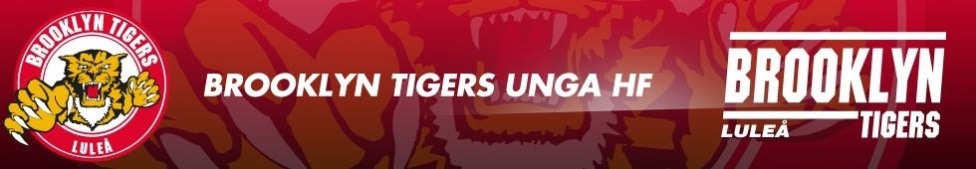 Uppvärmning: Steg varianter(stege) 5min, hopprep 5x1min.
Stretch: Valfria övn. 10min
Kondition backinterv. + fartövn.
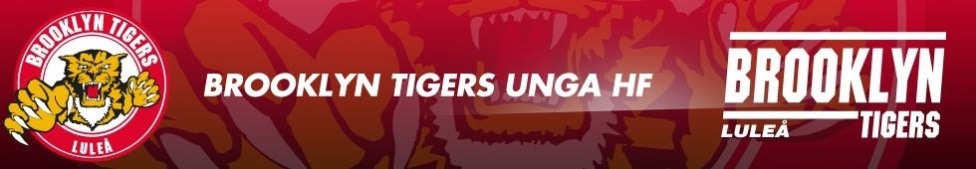 Uppvärmning: Steg varianter(stege) 5min, hopprep 5x1min.
Stretch: Valfria övn. 10min
Rörlighet, koordin. + bål
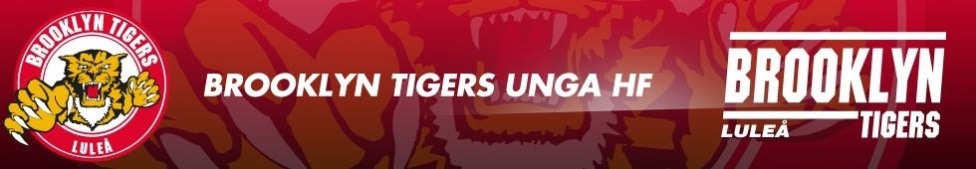 Uppvärmning: cykel alt. löpning 10min
Stretch: Valfria övn. 10min
Komb. styrke.kond.
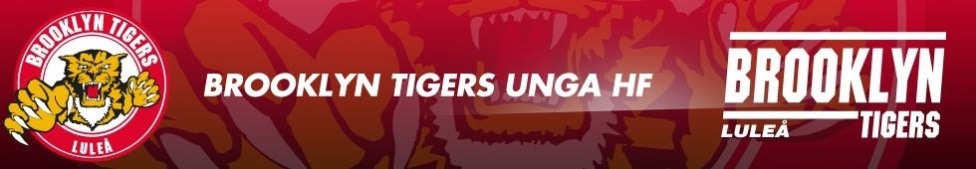 Uppvärmning: Löpning 5min. Indianhopp, hälspark och höga knän, 2x30s/övn. 
Stretch: Valfria övn. 10min
Explosivitet-spänst
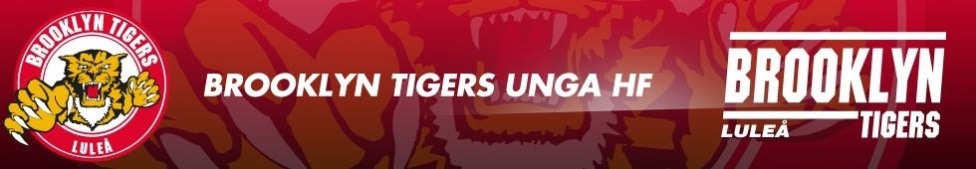 Uppvärmning: Löpning 5min. 3x10s snabba fötter. Valfri töjövn. 5min.
Stretch: Valfria övn. 10min